感染者の約４割は無症状
感染後最後まで無症状
感染後症状が出る
Oran DP他. Ann Intern Med. 2020;M20-3012.
[Speaker Notes: Oran DP（Scripps Research Translational Institute, Scripps Research, La Jolla, California）, Topol EJ. Prevalence of Asymptomatic SARS-CoV-2 Infection: A Narrative Review [published online ahead of print, 2020 Jun 3]. Ann Intern Med. 2020;M20-3012. doi:10.7326/M20-3012]
3   722
表　PCR陽性者に占める最後まで無症状の者の比率
Oran DP他. Ann Intern Med. 2020;M20-3012.
[Speaker Notes: Oran DP（Scripps Research Translational Institute, Scripps Research, La Jolla, California）, Topol EJ. Prevalence of Asymptomatic SARS-CoV-2 Infection: A Narrative Review [published online ahead of print, 2020 Jun 3]. Ann Intern Med. 2020;M20-3012. doi:10.7326/M20-3012]
3   722
感染しても無症状のままの新型コロナ患者は4割（16件の報告）

Oran DP（Scripps Research Translational Institute, Scripps Research, La Jolla, California）, Topol EJ. Prevalence of Asymptomatic SARS-CoV-2 Infection: A Narrative Review [published online ahead of print, 2020 Jun 3]. Ann Intern Med. 2020;M20-3012. doi:10.7326/M20-3012

要約の要約：これまでの報告をまとめると、新型コロナウイルスに感染した者のうち40～45％が最後まで無症状であると推定される。また感染後2週間以上にわたって二次感染を起こす可能性があるようだ。
[Speaker Notes: Oran DP（Scripps Research Translational Institute, Scripps Research, La Jolla, California）, Topol EJ. Prevalence of Asymptomatic SARS-CoV-2 Infection: A Narrative Review [published online ahead of print, 2020 Jun 3]. Ann Intern Med. 2020;M20-3012. doi:10.7326/M20-3012]
感染しても無症状のままの新型コロナ患者は4割（16件の報告）

Oran DP（Scripps Research Translational Institute, Scripps Research, La Jolla, California）, Topol EJ. Prevalence of Asymptomatic SARS-CoV-2 Infection: A Narrative Review [published online ahead of print, 2020 Jun 3]. Ann Intern Med. 2020;M20-3012. doi:10.7326/M20-3012

要約の要約：これまでの報告をまとめると、新型コロナウイルスに感染した者のうち40～45％が最後まで無症状であると推定される。また感染後2週間以上にわたって二次感染を起こす可能性があるようだ。

したがって、症状のない者に対してもPCR検査をすべきである。PCR検査数を増やせない場合、スマホやスマートウオッチなどを使った体温・心拍数モニター監視装置を多くの住民に装着する、あるいは、下水中のコロナRNAモニターなどで、患者発生を早期に検知できるようにすることも考慮する必要がある。
3   722
[Speaker Notes: Oran DP（Scripps Research Translational Institute, Scripps Research, La Jolla, California）, Topol EJ. Prevalence of Asymptomatic SARS-CoV-2 Infection: A Narrative Review [published online ahead of print, 2020 Jun 3]. Ann Intern Med. 2020;M20-3012. doi:10.7326/M20-3012]
無症状の時期に感染が広がる
無症状の感染者から二次感染が高率に発生している
（広州第八人民病院症例）
■濃厚接触
●一次感染者発病
●二次感染者発病
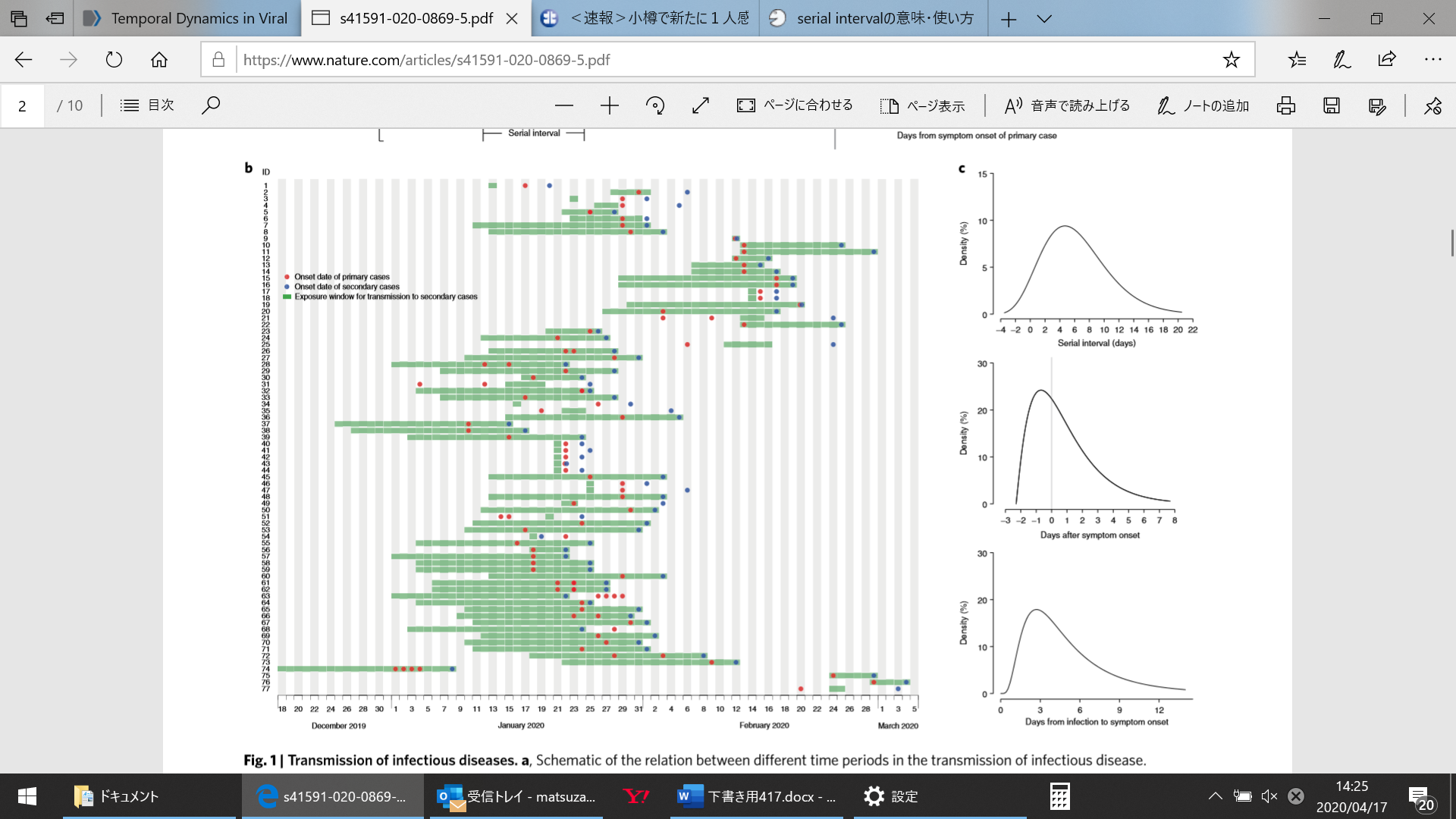 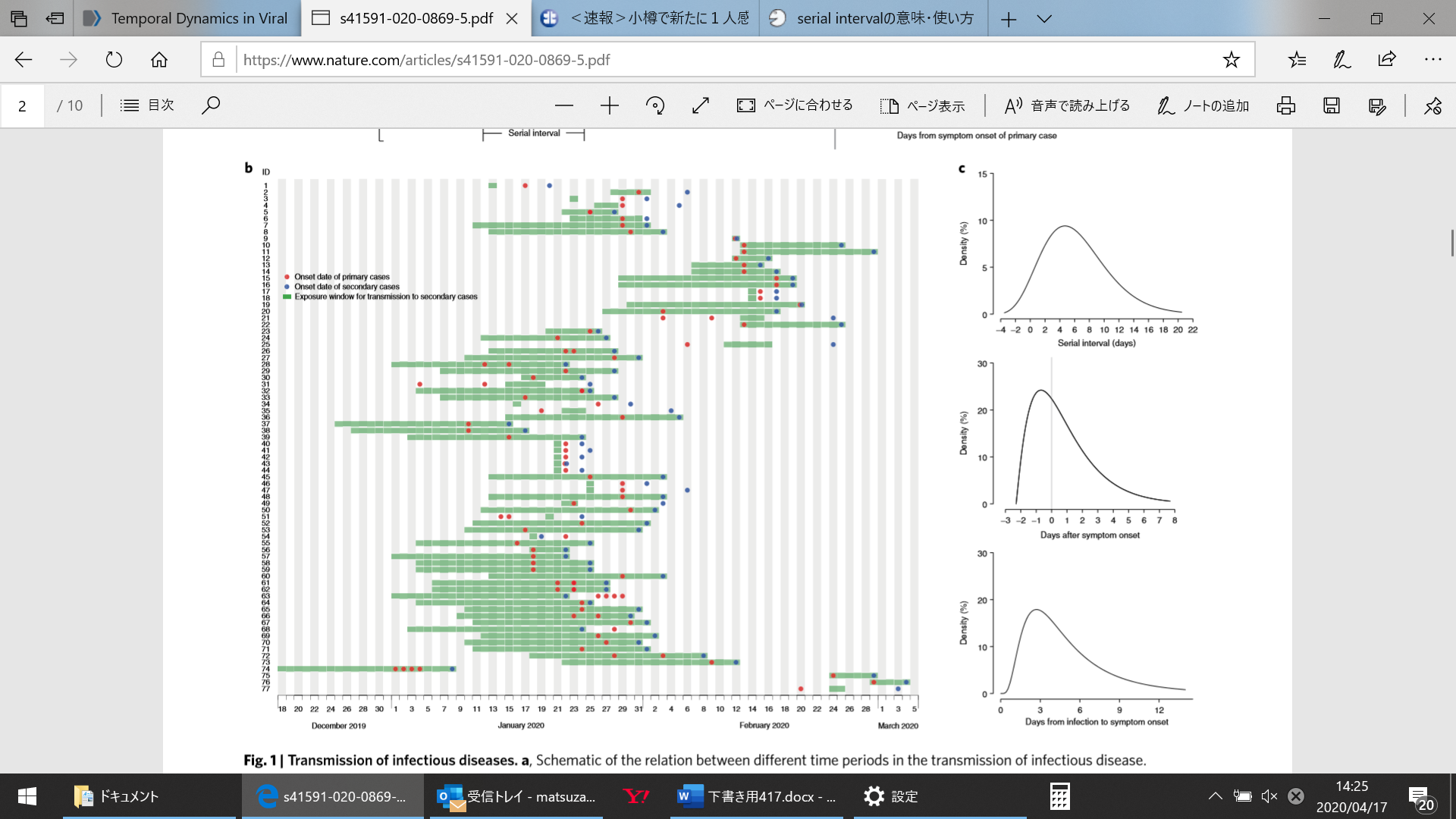 He X, et al. Temporal dynamics in viral shedding and transmissibility of. Nat Med. 2020;10.1038/s41591-020-0869-5.
[Speaker Notes: He X（Guangzhou Eighth People's Hospital, Guangzhou Medical University, Guangzhou, China.）, Lau EHY, Wu P, et al. Temporal dynamics in viral shedding and transmissibility of COVID-19 [published online ahead of print, 2020 Apr 15]. Nat Med. 2020;10.1038/s41591-020-0869-5. doi:10.1038/s41591-020-0869-5]
無症状者から感染する根拠

濃厚接触者のサーベイランスで無症状者のＰＣＲ陽性例が多数発見されている
新型コロナ感染者では、発病直前に唾液・鼻腔咽頭分泌液中のウイルス量が最大となる
Furukawa NW, Brooks JT, Sobel J. Evidence Supporting Transmission of Severe Acute Respiratory Syndrome Coronavirus 2 While Presymptomatic or Asymptomatic. Emerg Infect Dis. 2020;26(7):e201595.
[Speaker Notes: Furukawa NW, Brooks JT, Sobel J. Evidence Supporting Transmission of Severe Acute Respiratory Syndrome Coronavirus 2 While Presymptomatic or Asymptomatic. Emerg Infect Dis. 2020;26(7):e201595. doi:10.3201/eid2607.201595]
一次感染者のウイルス量は発病時が最大
PCR検査では40回以上の増幅回数（Ct値）をウイルス陰性と判定
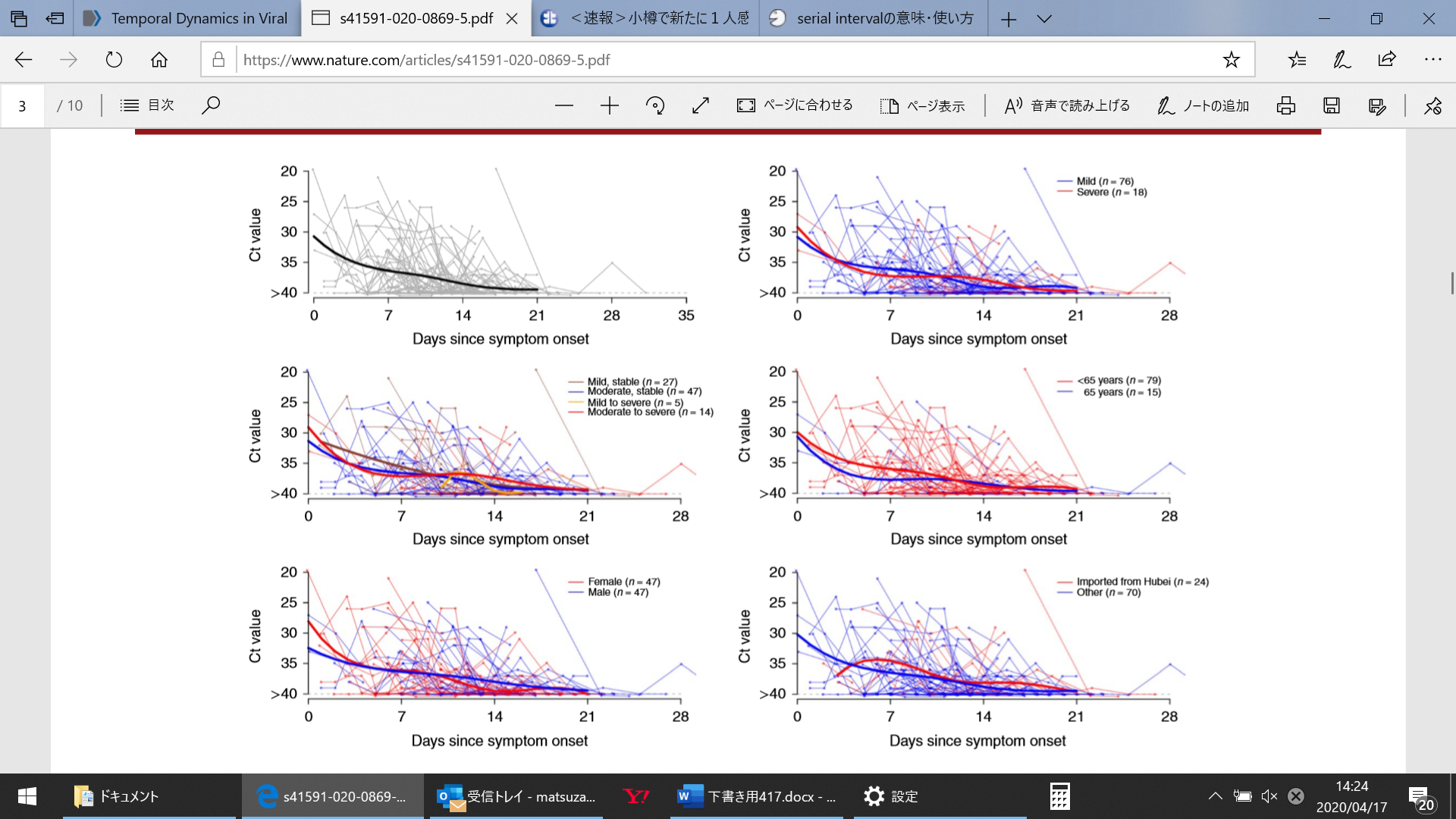 3  417
←多　ウイルス量　少→
PCR　Ct値
発病後経過日数
He X, et al. Temporal dynamics in viral shedding and transmissibility of. Nat Med. 2020;10.1038/s41591-020-0869-5.
[Speaker Notes: He X（Guangzhou Eighth People's Hospital, Guangzhou Medical University, Guangzhou, China.）, Lau EHY, Wu P, et al. Temporal dynamics in viral shedding and transmissibility of COVID-19 [published online ahead of print, 2020 Apr 15]. Nat Med. 2020;10.1038/s41591-020-0869-5. doi:10.1038/s41591-020-0869-5]
発病者との濃厚接触のタイミングと二次感染率
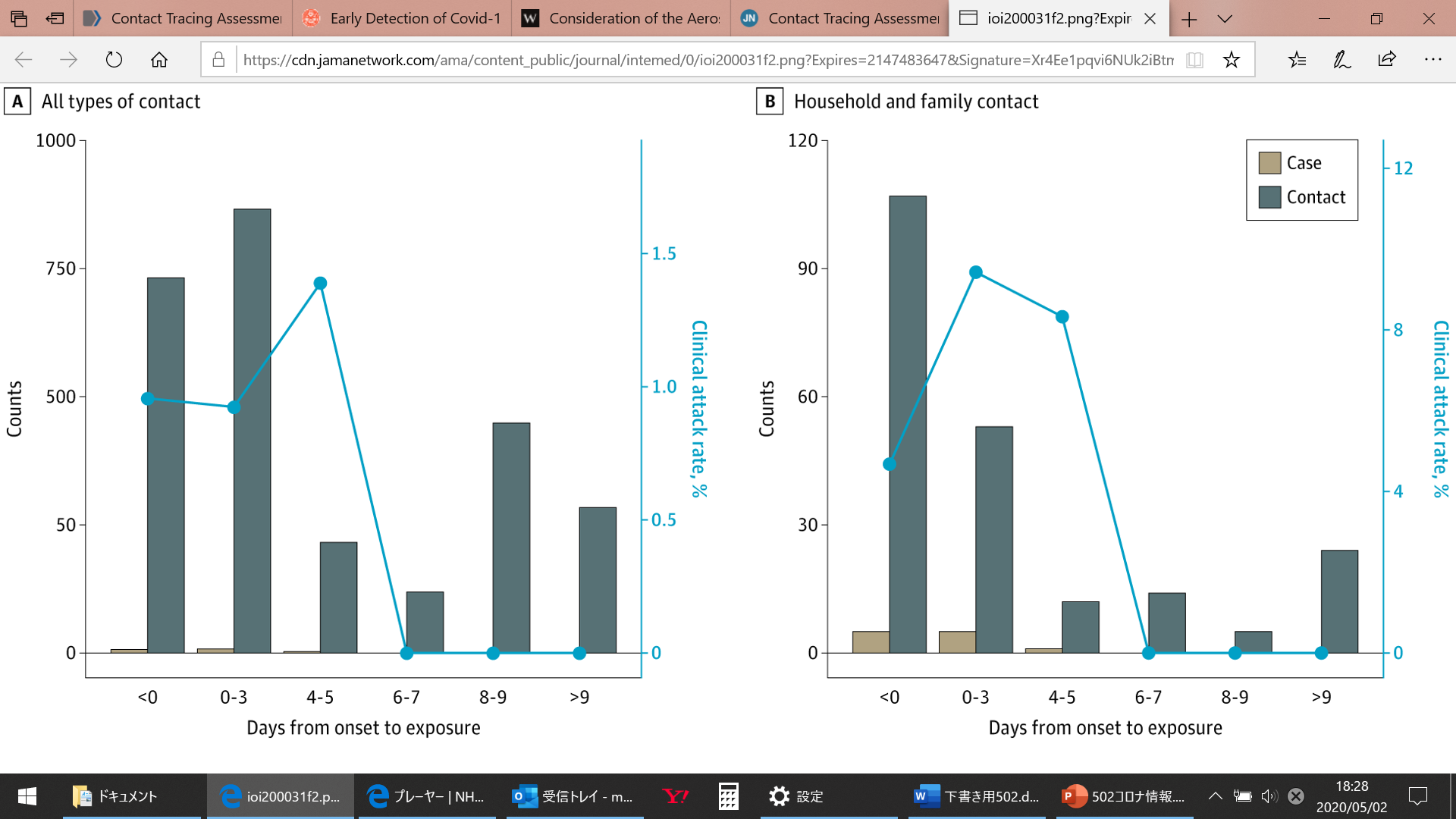 発病前の濃厚接触で感染している
二次感染率（％）
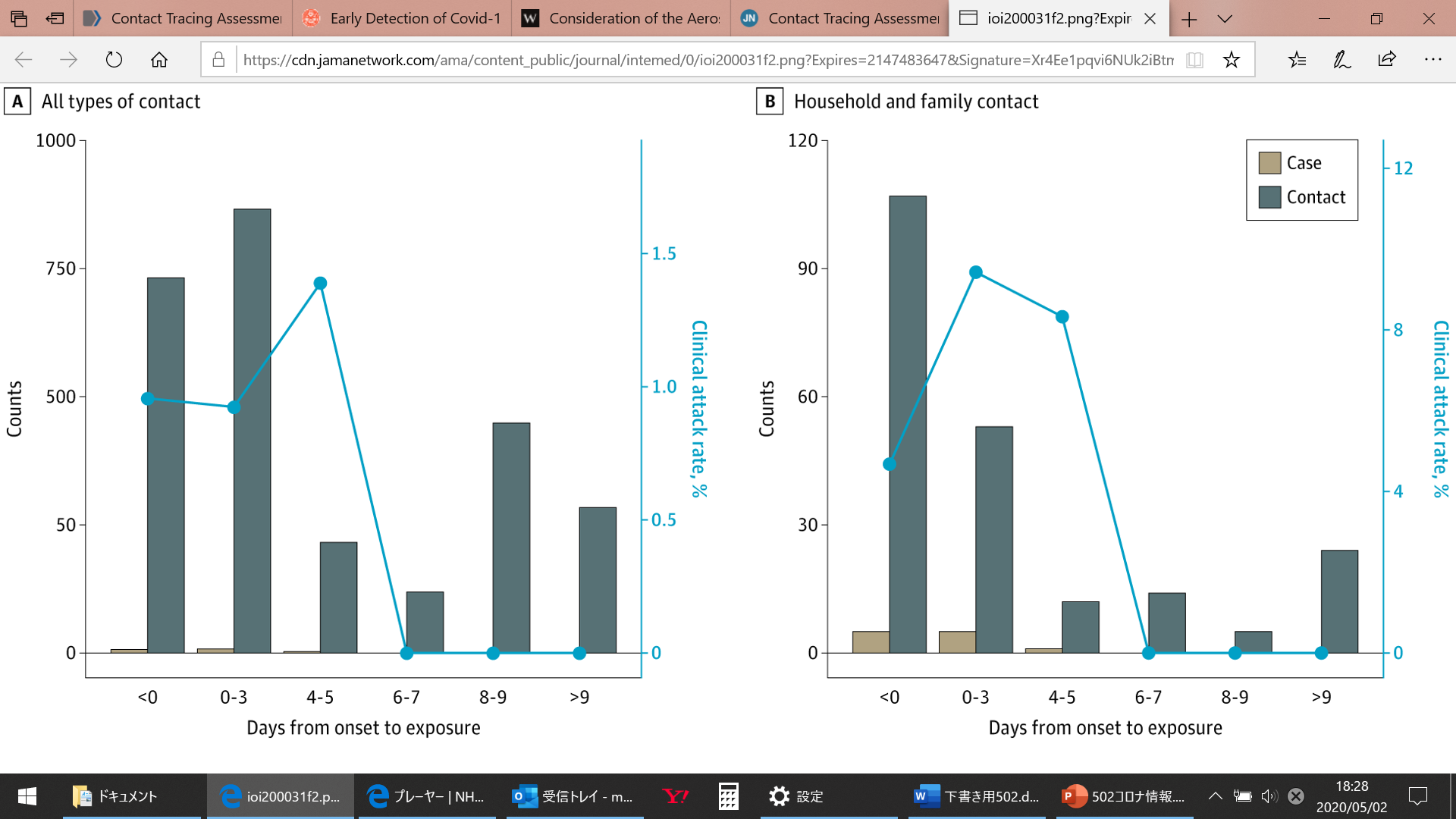 発病後日数
Cheng HY et al. Contact Tracing Assessment of COVID-19 Transmission Dynamics in Taiwan and Risk at Different Exposure Periods Before and After Symptom Onset .JAMA Intern Med. 2020;10.1001/jamainternmed.2020.2020.
[Speaker Notes: Cheng HY（Epidemic Intelligence Center, Taiwan Centers for Disease Control, Taipei, Taiwan.）et al. Contact Tracing Assessment of COVID-19 Transmission Dynamics in Taiwan and Risk at Different Exposure Periods Before and After Symptom Onset [published online ahead of print, 2020 May 1]. JAMA Intern Med. 2020;10.1001/jamainternmed.2020.2020. doi:10.1001/jamainternmed.2020.2020]
3  417
感染者の発病の2，3日前からCOVID-19の二次感染が始まっている：
ウイルス量とCOVID-19感染力の時間的検討
He X（Guangzhou Eighth People's Hospital, Guangzhou Medical University, Guangzhou, China.）, Lau EHY, Wu P, et al. Temporal dynamics in viral shedding and transmissibility of COVID-19 [published online ahead of print, 2020 Apr 15]. Nat Med. 2020;10.1038/s41591-020-0869-5. doi:10.1038/s41591-020-0869-5

【要旨】
　COVID-19確定例94名のウイルス排出状態と二次感染者の発病との時間的関係を検討した。77名の二次感染者（対象は家族内感染あるいは、家庭外の積極的検疫で発見された者）の44%は一次感染者の症状の出る前に感染を受けていたと推定された。広州第8人民病院症例
　COVID-19の平均潜伏期間は5.2日と報告されているので、症状の出る2.3日前から他人に感染しやすくなり、最大感染力は、症状の出る0.7日前であろうと推測される。 事実、一次感染者のウイルス量は発病時が最大である。
　したがって、症状の出る前にすでに感染が成立している可能性があるという事実をふまえた予防対策の見直しが必要である。（感染者が発見されたなら、発病の3日前からの濃厚接触者の洗い出しを行う必要があるだろうということ）
[Speaker Notes: He X（Guangzhou Eighth People's Hospital, Guangzhou Medical University, Guangzhou, China.）, Lau EHY, Wu P, et al. Temporal dynamics in viral shedding and transmissibility of COVID-19 [published online ahead of print, 2020 Apr 15]. Nat Med. 2020;10.1038/s41591-020-0869-5. doi:10.1038/s41591-020-0869-5]
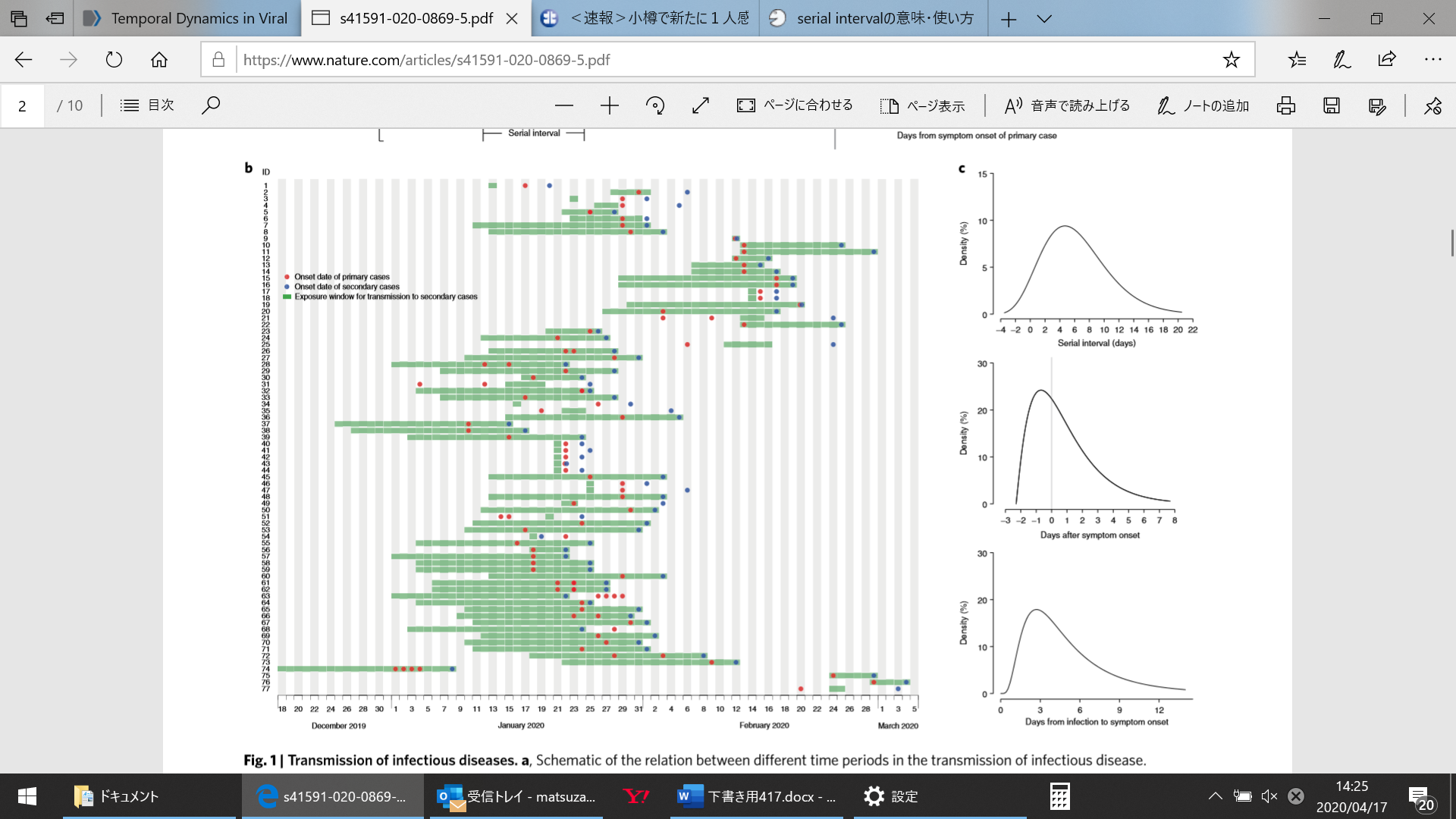 濃厚ばく露歴と発病の時間関係
3  417
●一次感染者の発病日
●二次感染者の発病日
■濃厚接触期間
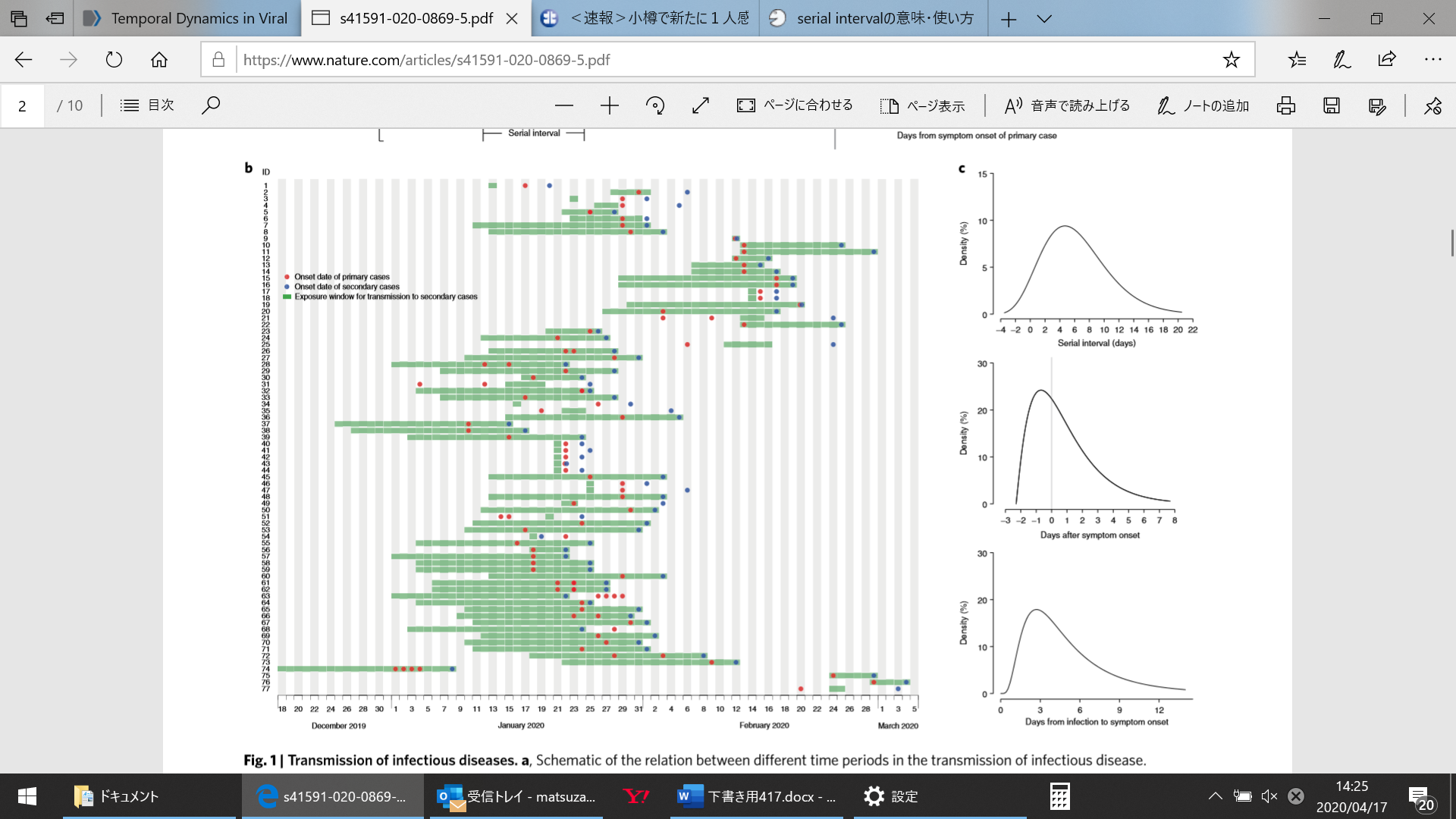 [Speaker Notes: He X（Guangzhou Eighth People's Hospital, Guangzhou Medical University, Guangzhou, China.）, Lau EHY, Wu P, et al. Temporal dynamics in viral shedding and transmissibility of COVID-19 [published online ahead of print, 2020 Apr 15]. Nat Med. 2020;10.1038/s41591-020-0869-5. doi:10.1038/s41591-020-0869-5]
3  417
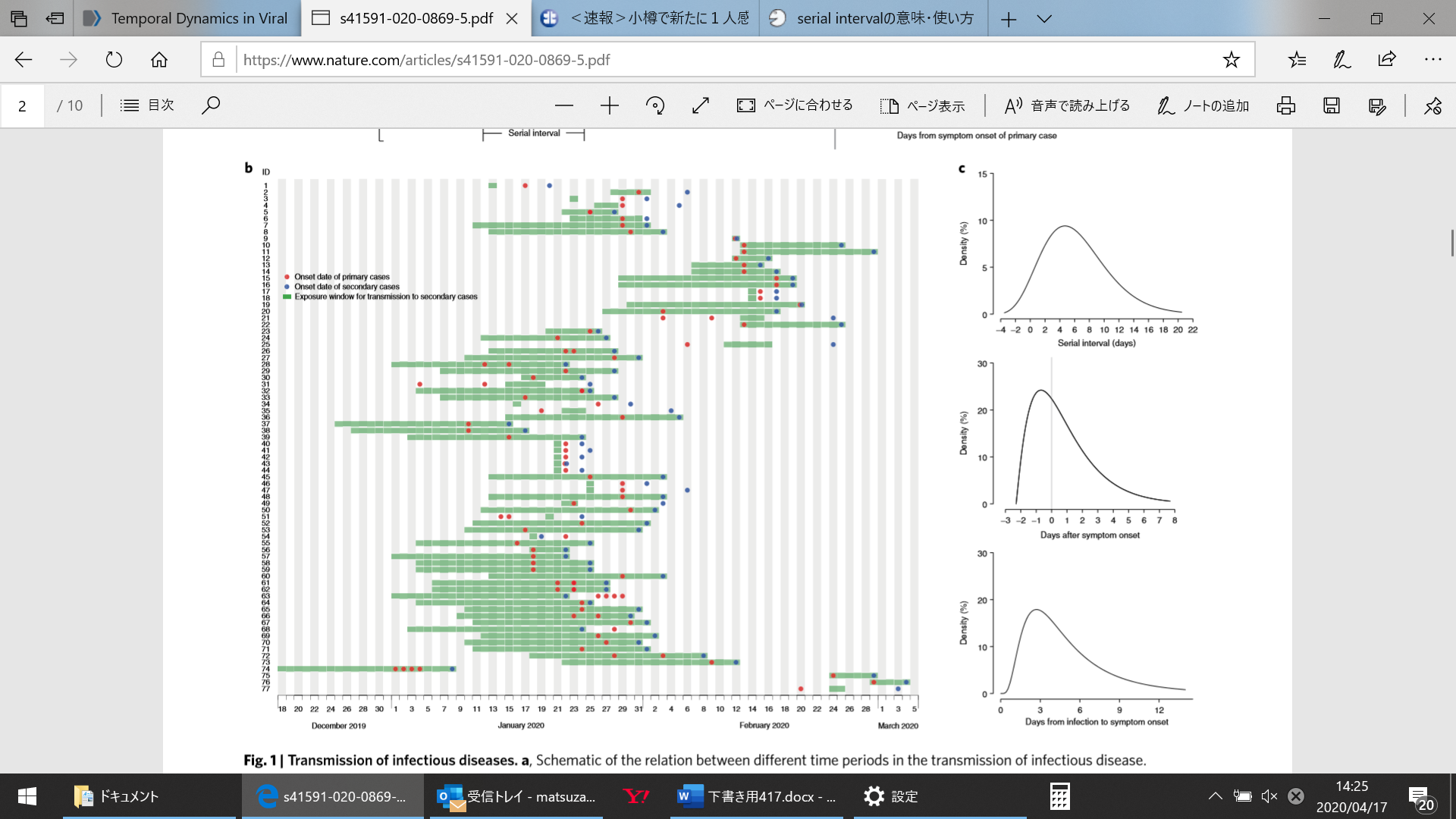 濃厚ばく露歴と発病の時間関係
●一次感染者の発病日
●二次感染者の発病日
■濃厚接触期間
[Speaker Notes: He X（Guangzhou Eighth People's Hospital, Guangzhou Medical University, Guangzhou, China.）, Lau EHY, Wu P, et al. Temporal dynamics in viral shedding and transmissibility of COVID-19 [published online ahead of print, 2020 Apr 15]. Nat Med. 2020;10.1038/s41591-020-0869-5. doi:10.1038/s41591-020-0869-5]
3  417
一次感染者が発病する前日に濃厚接触をした者が2，3日後に発病したケースが非常に多いことは、発病前の一次感染者からウイルスが放出されて、二次感染を起こすと考えることが妥当。
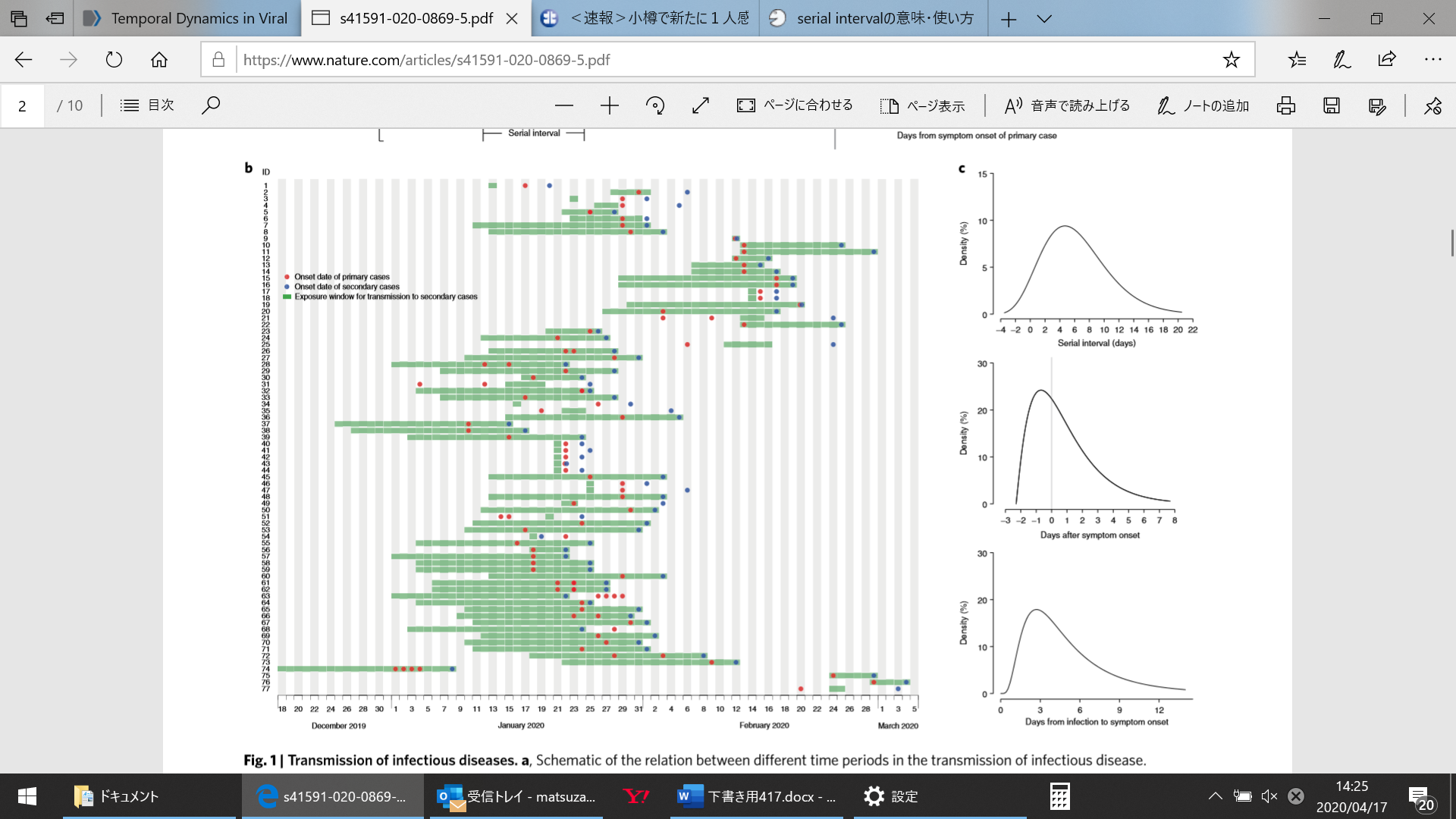 ●一次感染者の発病日
●二次感染者の発病日
■濃厚接触期間
感染者が発見されたなら、発病の3日前からの濃厚接触者の洗い出しを行う必要があるだろう
[Speaker Notes: He X（Guangzhou Eighth People's Hospital, Guangzhou Medical University, Guangzhou, China.）, Lau EHY, Wu P, et al. Temporal dynamics in viral shedding and transmissibility of COVID-19 [published online ahead of print, 2020 Apr 15]. Nat Med. 2020;10.1038/s41591-020-0869-5. doi:10.1038/s41591-020-0869-5]
3  715
新型コロナが無症状あるいは発病前のウイルスキャリアから感染する証拠

Furukawa NW, Brooks JT, Sobel J. Evidence Supporting Transmission of Severe Acute Respiratory Syndrome Coronavirus 2 While Presymptomatic or Asymptomatic. Emerg Infect Dis. 2020;26(7):e201595. doi:10.3201/eid2607.201595

本論文は下記から無料ダウンロードできます。引用文献、表などが見られます
https://www.ncbi.nlm.nih.gov/pmc/articles/PMC7323549/pdf/20-1595.pdf

要約：最近新型コロナウイルスが感染者の発病前あるいは一貫して無症状の感染者からうつるという報告が増えている[1-8]。新型コロナ拡大を防ぐうえで、症状のない患者からの感染を防ぐことが重要である。無症状者からの感染率、無症状者からの感染予防対策、無症状感染でも免疫ができるのかなどを検討する。無症状あるいは発病前の感染者のPCRが陽性であることだけでは、他人に感染する可能性があると断定できないが、4月初めにCDCが実施した論文レビュー結果をお読みいただきたい。

無症状あるいは発病前の感染者から感染することを示す証拠
 
2020年1月1日から4月2日までに発表された関連論文をパブメドで検索した。CDCが一般住民にマスク装着を推奨し、医療従事者に就業中のマスク装着を勧告した時点までの論文をカバーしている。検索語：SARS-CoV-2, COVID-19, asymptomatic, presymptomatic, and transmission。
[Speaker Notes: Furukawa NW, Brooks JT, Sobel J. Evidence Supporting Transmission of Severe Acute Respiratory Syndrome Coronavirus 2 While Presymptomatic or Asymptomatic. Emerg Infect Dis. 2020;26(7):e201595. doi:10.3201/eid2607.201595]
3 715
疫学的証拠
 
発病前[9-12]、無症状[13-15]、両方[16,17]感染に関する論文は大部分が中国から発表されている（表１）。発病前あるいは無症状感染事例は、武漢あるいは湖北省旅行中に新型コロナウイルスにばく露されている[9‐16]。上海で春節の大イベントに参加後感染した夫婦の事例がある[17]。家族内あるいは一族間内 [9-11,13-17]、会食[10,12]、入院した家族との訪問[9,13]における発症前あるいは無症状者からの感染事例も報告されている。これらはパンデミック初期の中国からの報告であるため、別なルートによる市中感染を完全に否定できないことが問題となる。

しかし、大規模な市中感染が発生する前に、発病前感染が発生していることがほかの国から報告されている。武漢出張から帰国した同僚（一次感染者）が軽度の感染症状を出した。その同僚と接触したビジネスマン（二次感染者）が感染症状を発症する前に接触した別の二人の同僚がその後新型コロナを発症した。この二人の同僚は一次感染者とも接触がなく、他のルートによる新型コロナ感染も指摘できなかった[18]。

シンガポールから発病前の接触によって感染が起きたクラスタ事例が報告された[19]。すべての一次感染者には、明らかな新型コロナウイルスばく露があり、その後、症状がまだ出ていない時期に、別の人々（のちに二次感染が確認された）との濃厚接触があった。二次感染者には一次感染者以外に感染を受けるルートは確認できなかった。一次感染者の潜伏期間は3～11日と確定された。流行地への旅行歴があり感染が起きたと確定できた一次感染者では、最終の新型コロナばく露から発病まで2～9日を要していた。
[Speaker Notes: Furukawa NW, Brooks JT, Sobel J. Evidence Supporting Transmission of Severe Acute Respiratory Syndrome Coronavirus 2 While Presymptomatic or Asymptomatic. Emerg Infect Dis. 2020;26(7):e201595. doi:10.3201/eid2607.201595]
3  715
ウイルス学的証拠
 
現在、新型コロナウイルス感染診断は、ウイルスのRNAをPCRで検出すること、ウイルス培養、細胞性効果確認などで行われる[20]。PCRが陽性というだけでは感染性の有無を判断できないため、Ct値（一定のRNA量に達するまでの複製回数）を用いて感染性の有無を判断する。

Ct値が少ないほど、体内ウイルス量が多いことを示し、感染性が高いことを意味する[20,22]。Ct値がどれくらいなら必ず感染性を持つウイルスがいると断定できる基準は明確にされていないが、Ct値が３４でも感染性のあるウイルスが確認されている[23]。
 
新型コロナに感染しているが全く無症状の患者で低いCt値が観察された（ウイルス量が多い）という報告が4件ある[24，27]（表2）。介護施設でのアウトブレイク時に症状のない者に行われたPCR検査でも低いCt値が観察された[23,28]。これらの報告によると、無症状の感染者のCt値は14～40となっていた[23-27]。発病前の感染者に行われたPCRのCt値の平均は24（1-38）だった[23]。

無症状[24]あるいは発病前[23]の感染者でウイルス培養を行った報告がある。これらの報告では、発病前あるいは無症状時に別人にウイルスを感染させた証拠はないが、Ct値が低く、新型コロナウイルスが培養されたことから、無症状の感染者からウイルスが感染する可能性は大いにあると考えられる。
[Speaker Notes: Furukawa NW, Brooks JT, Sobel J. Evidence Supporting Transmission of Severe Acute Respiratory Syndrome Coronavirus 2 While Presymptomatic or Asymptomatic. Emerg Infect Dis. 2020;26(7):e201595. doi:10.3201/eid2607.201595]